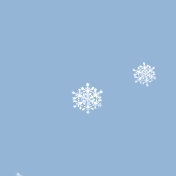 «Про снег»
по произведению Н. Светлячок
Автор идеи – Лебеданцева Е.В.
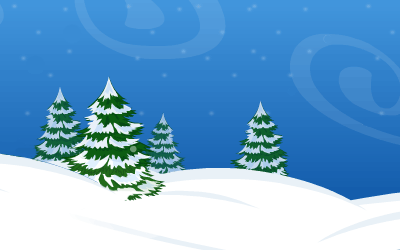 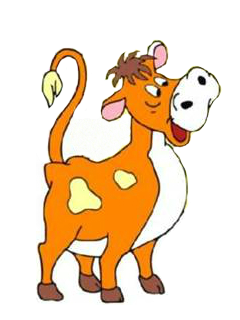 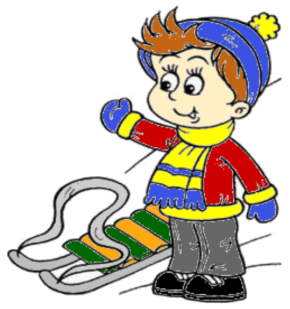 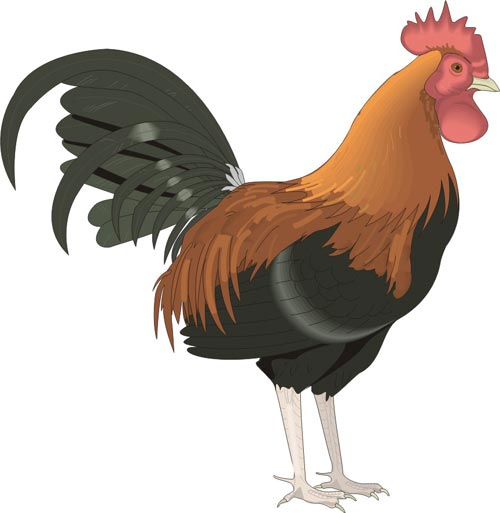 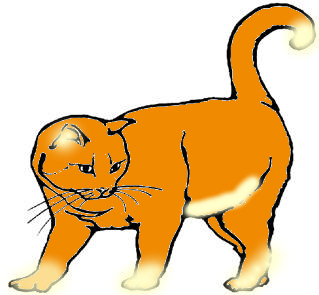 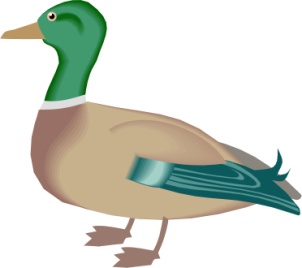 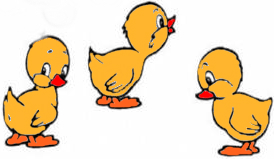 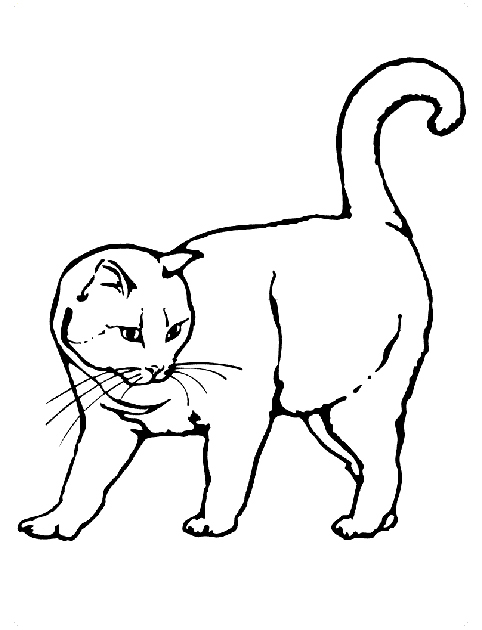 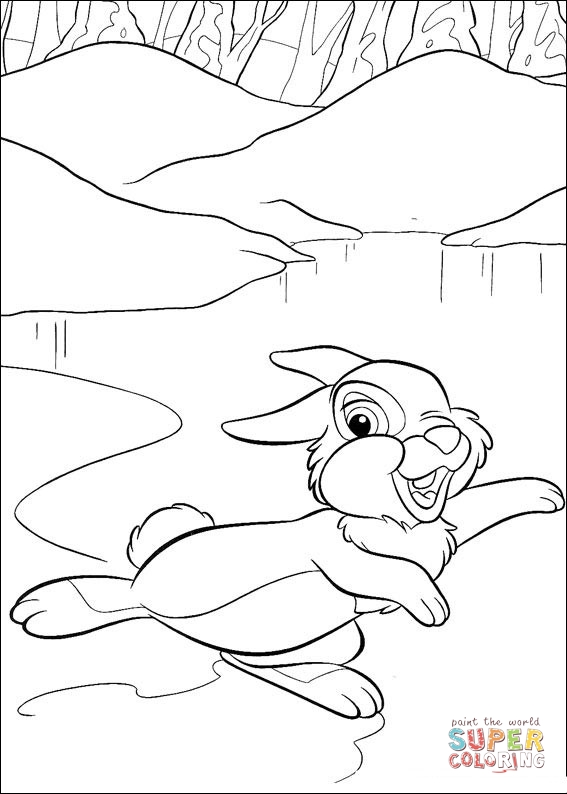 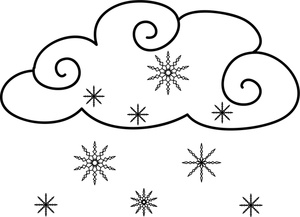 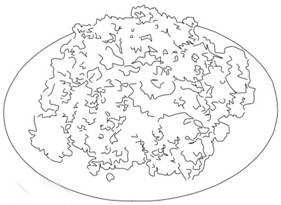 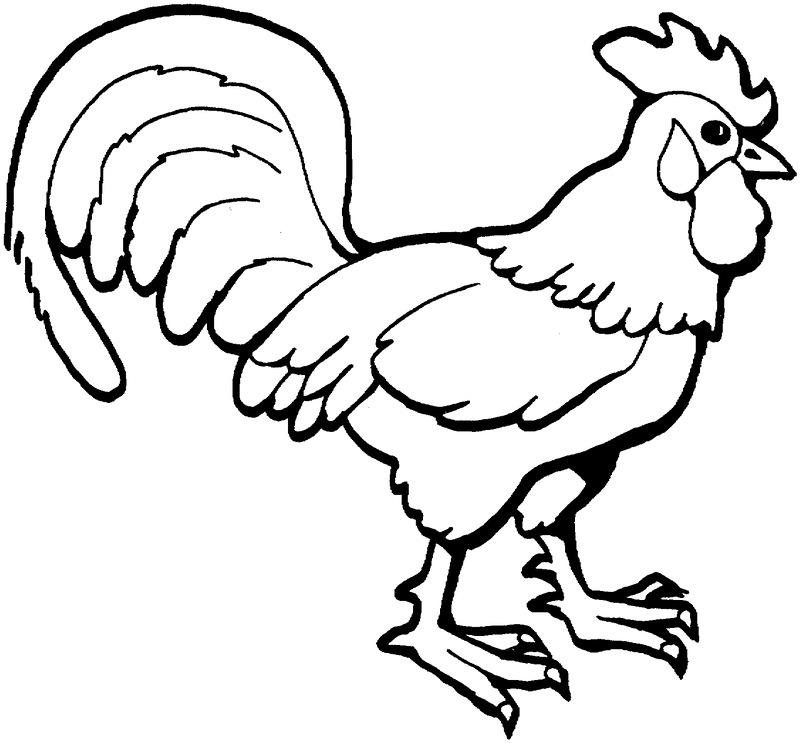 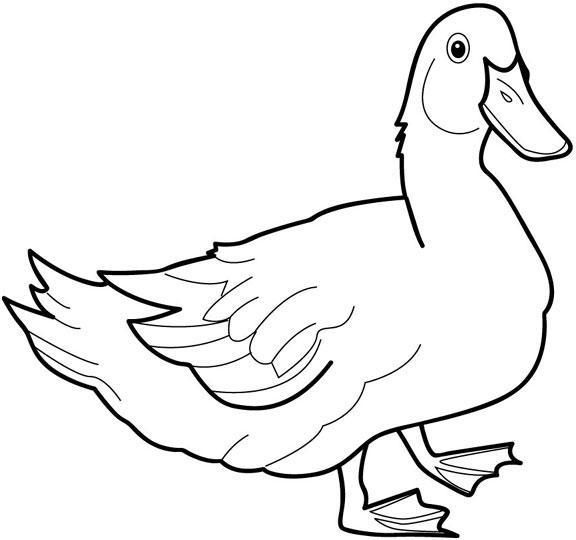 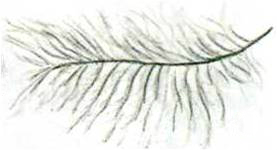 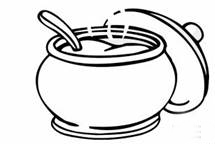 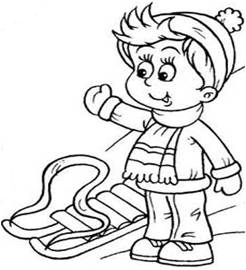 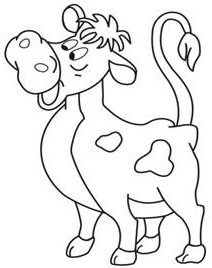 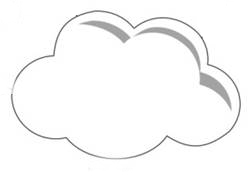 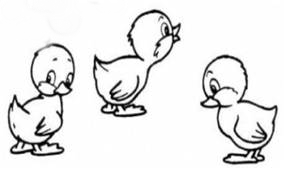 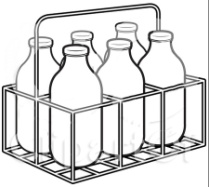 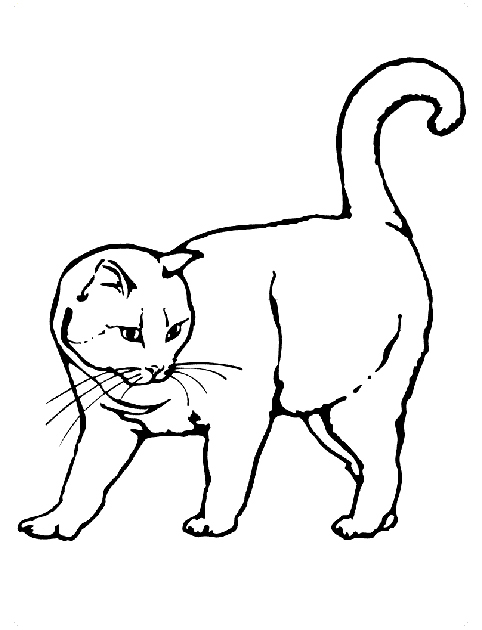 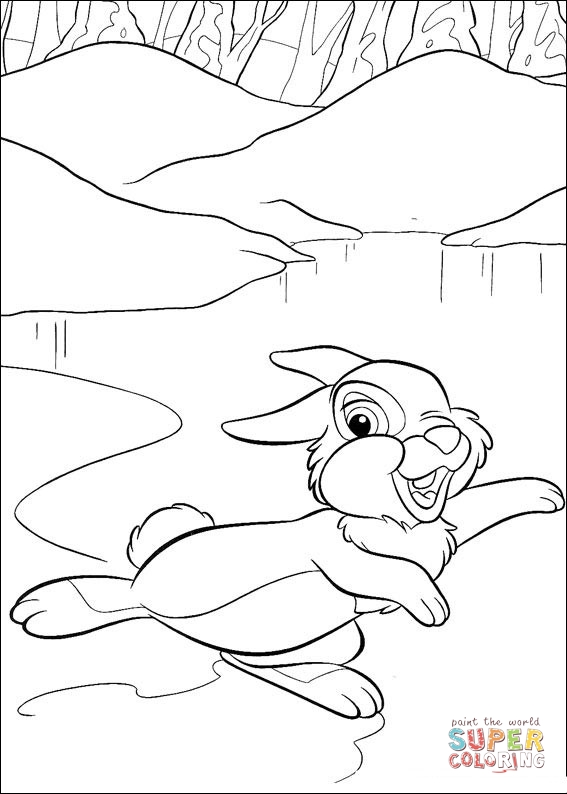 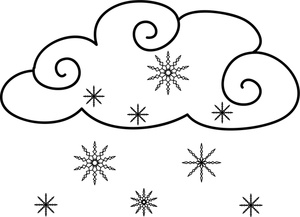 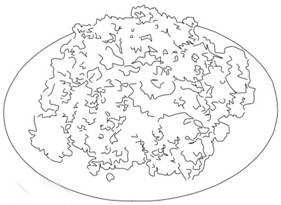 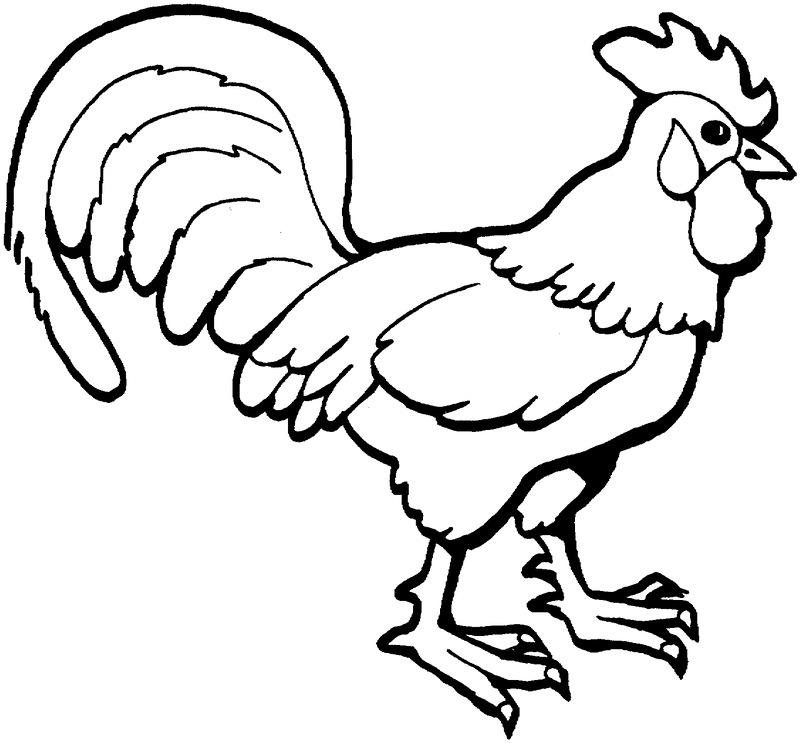 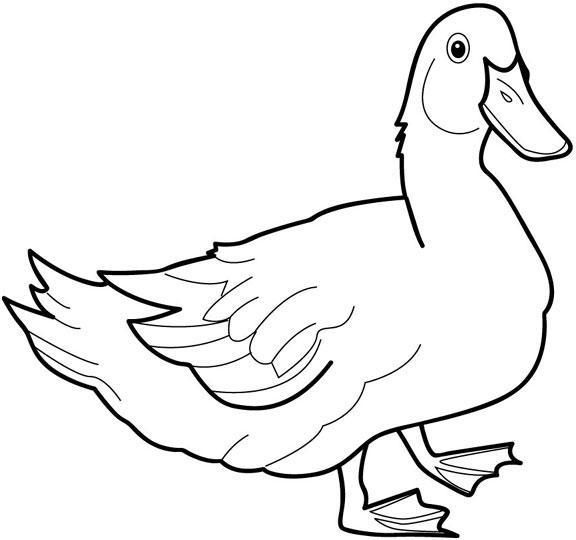 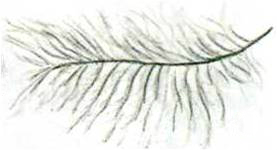 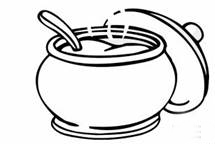 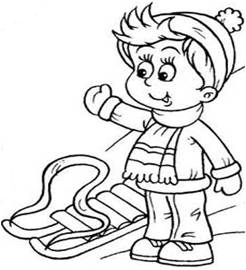 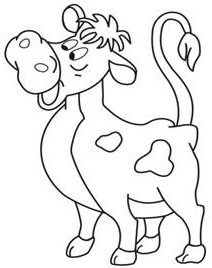 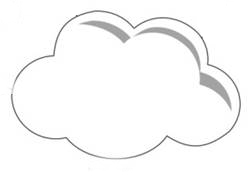 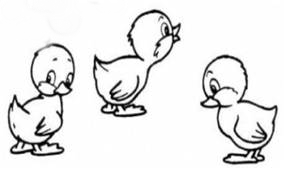 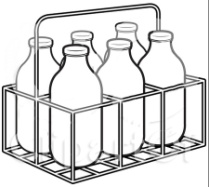 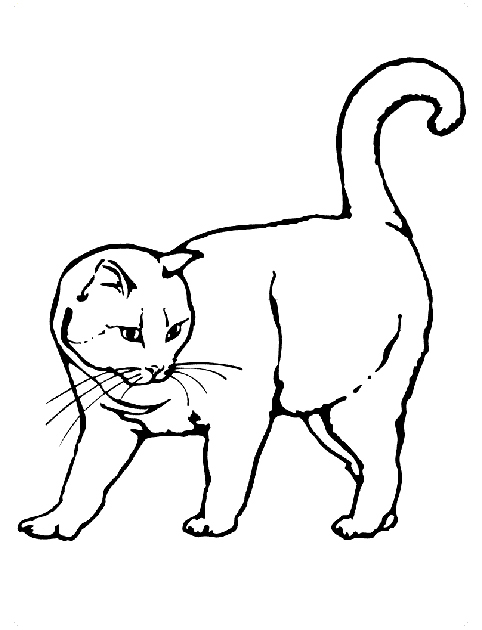 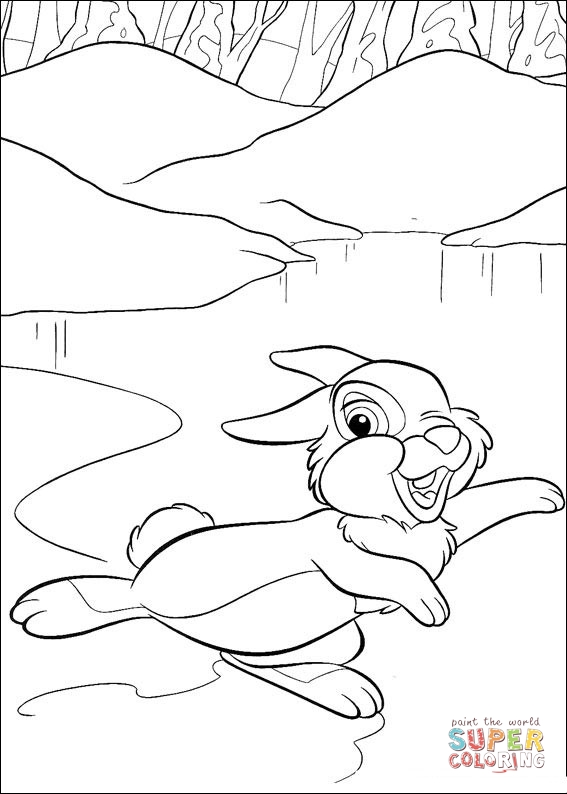 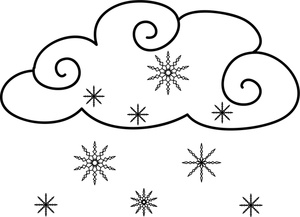 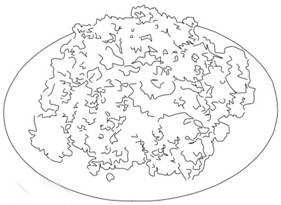 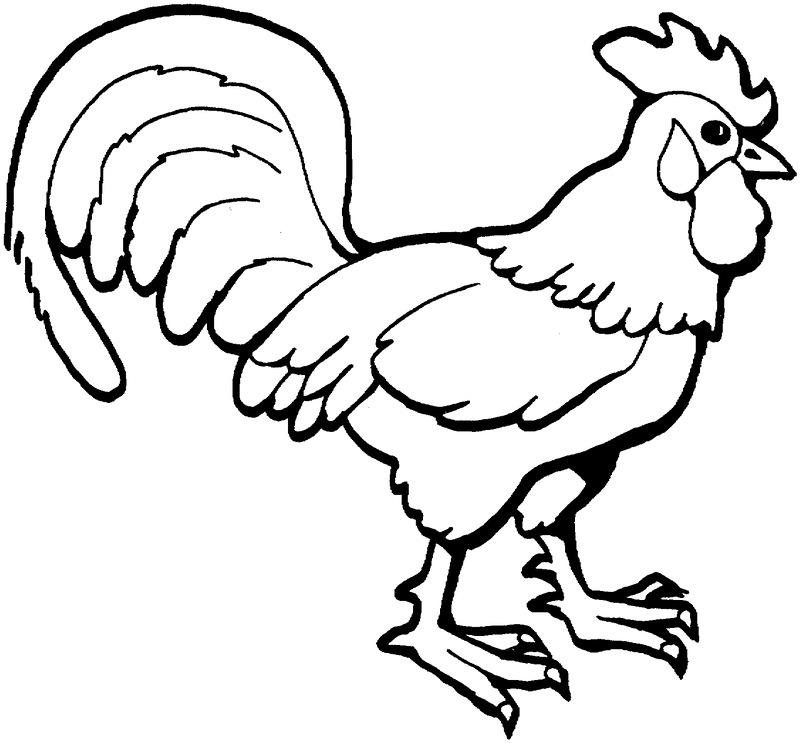 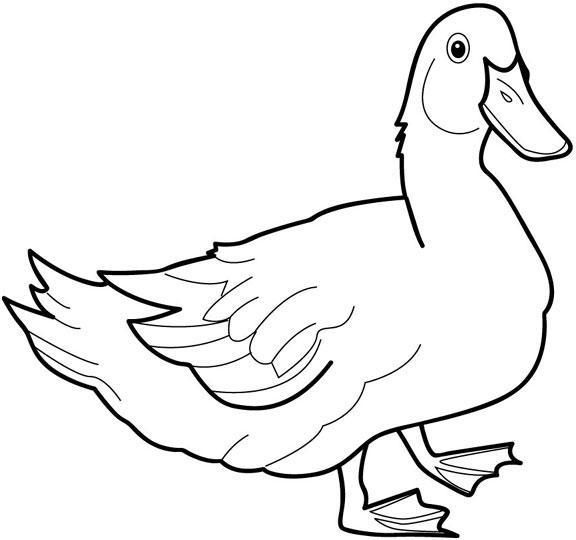 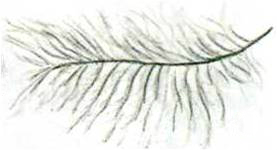 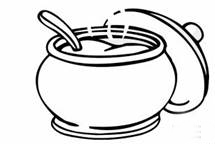 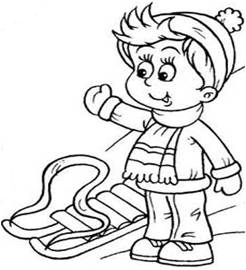 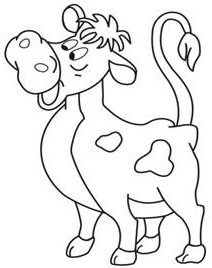 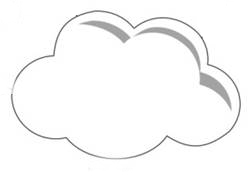 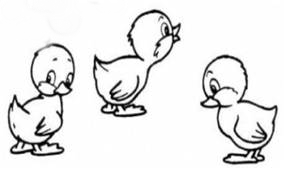 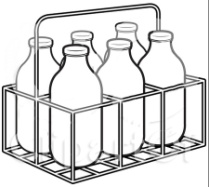 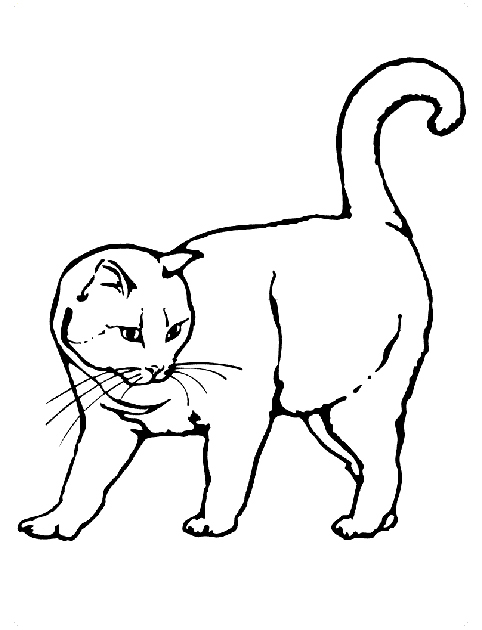 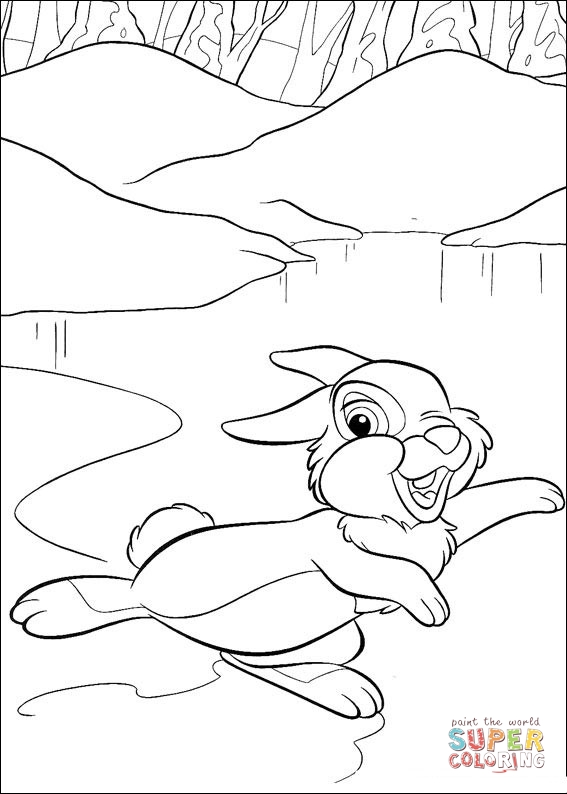 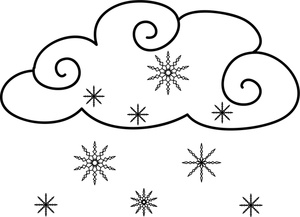 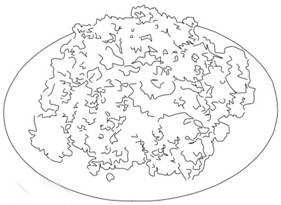 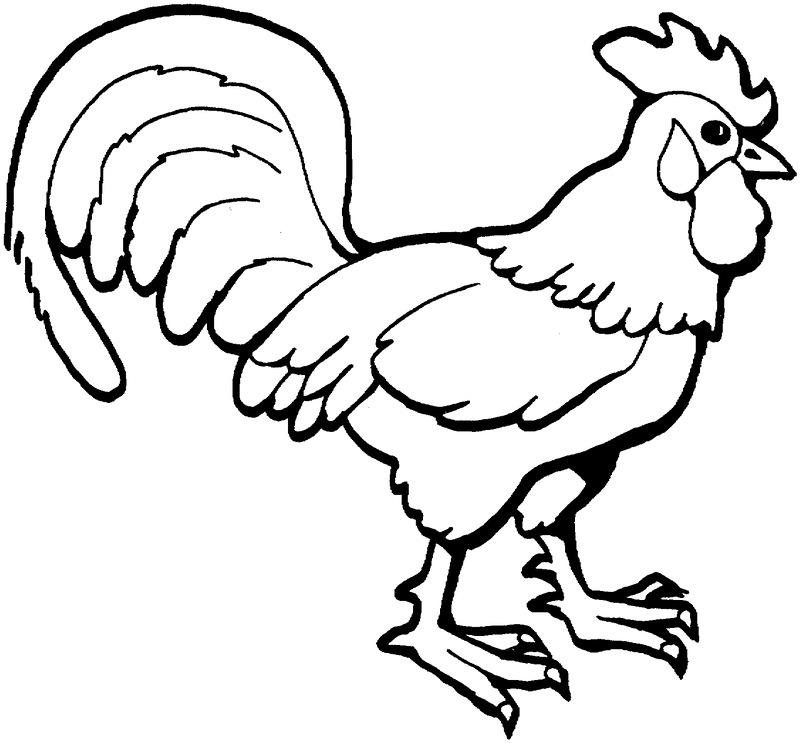 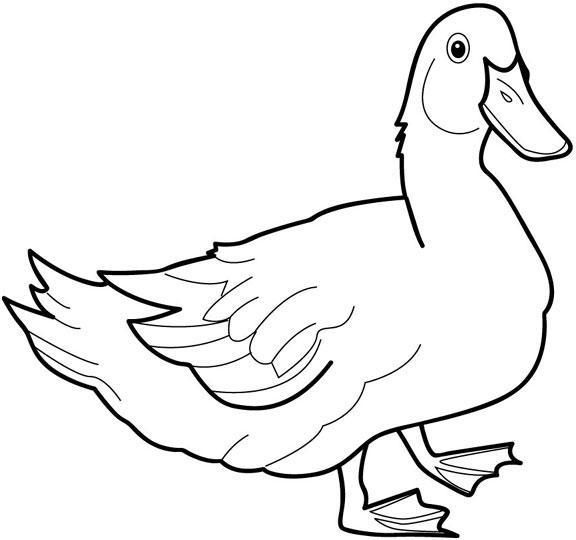 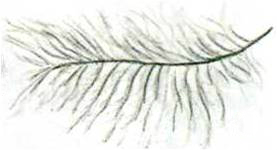 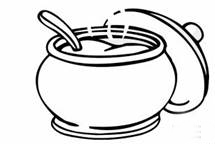 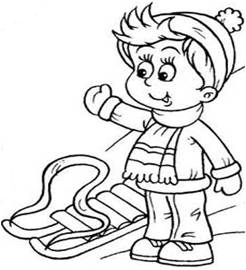 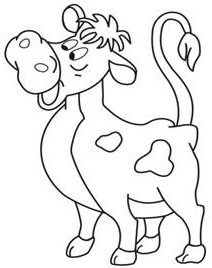 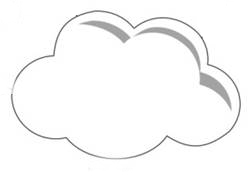 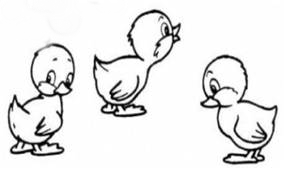 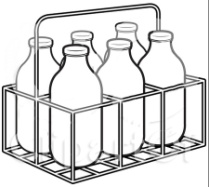 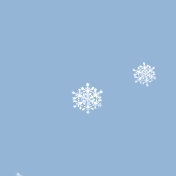 «Про снег»
по произведению Н. Светлячок
Автор идеи – Лебеданцева Е.В.
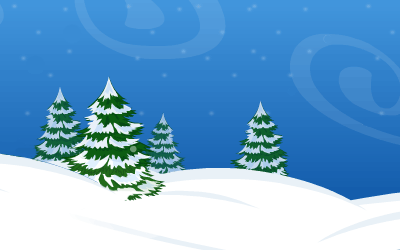 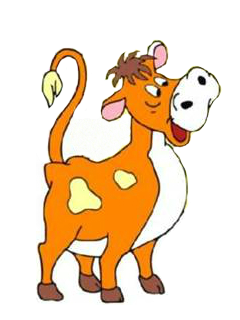 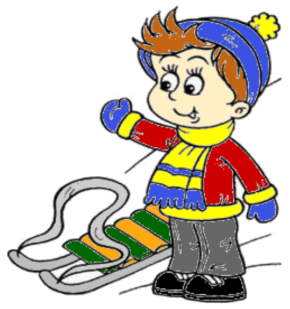 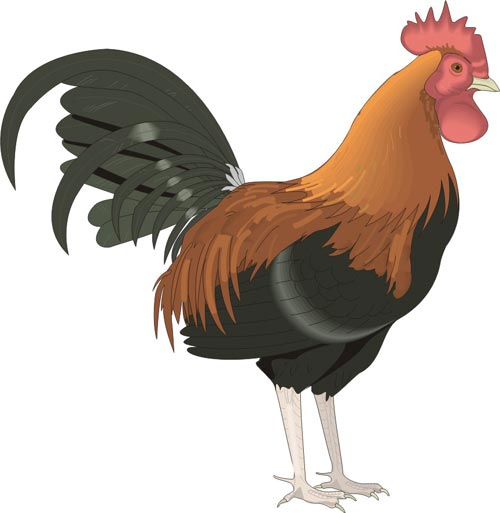 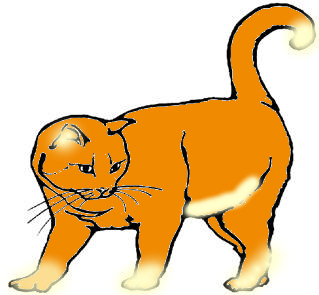 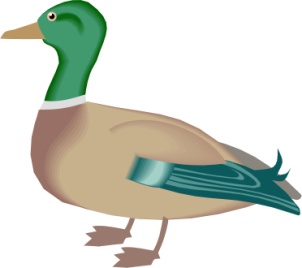 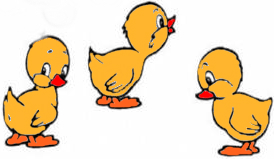